Lecture 3seismic waves
Seismic waves inside the Earth
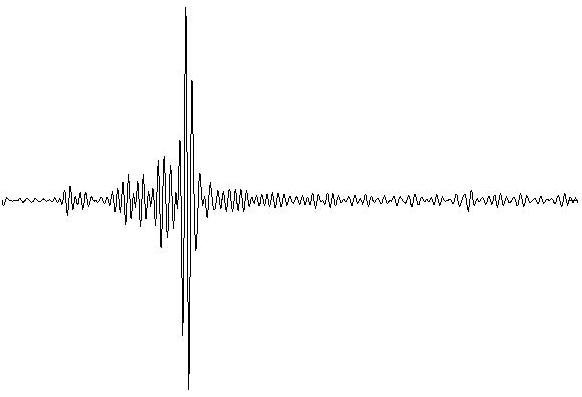 How does earthquake energy travel through the Earth's interior ?
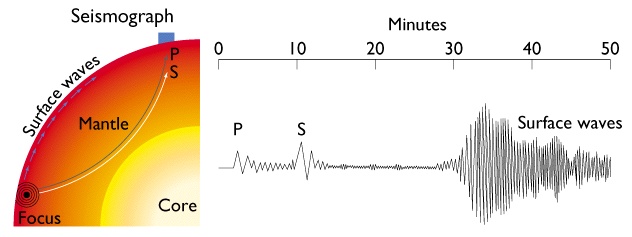 Indirect Study of the Earth's Interior - Geophysics
- Seismic Waves
- Gravity
- Heat Flow
- Magnetic Field
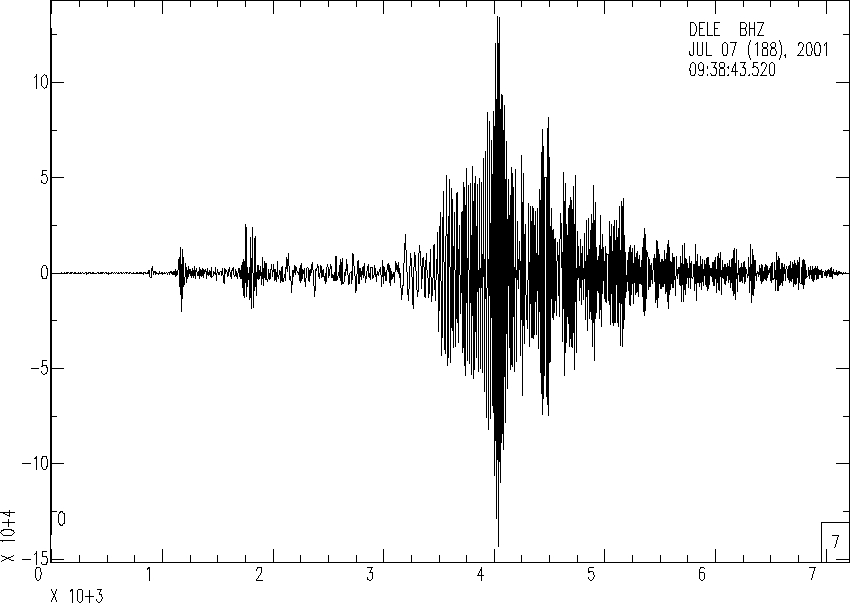 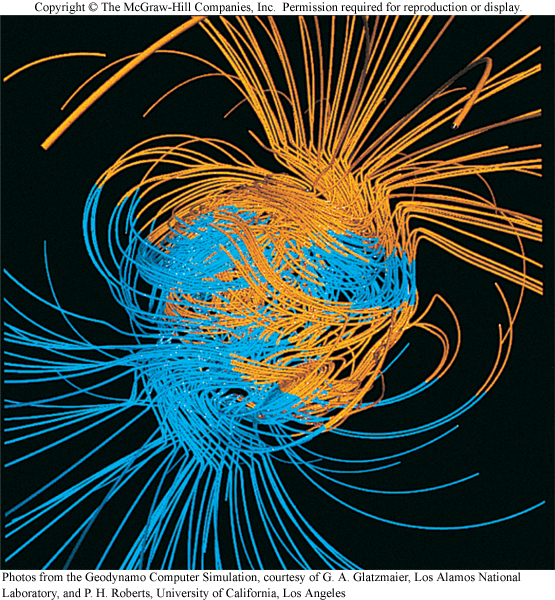 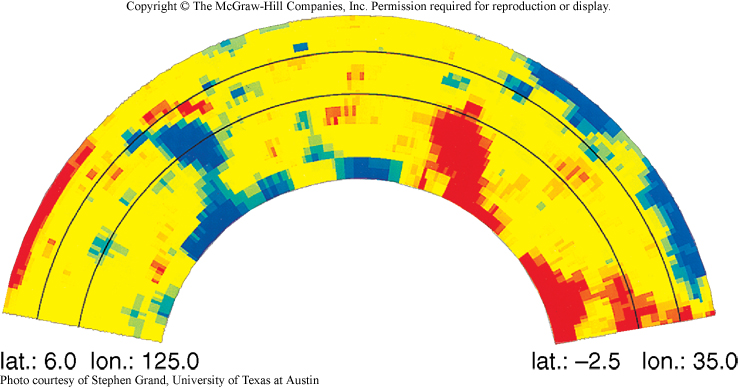 Seismic WavesBody WavesPrimary Waves (P-Waves) => VP ~5-7 km/sSecondary Waves (S-Waves) => VS ~3-4 km/sSurface WavesLove Waves (L-Waves) => VL ~2.0-4.4 km/sRayleigh Waves (R-Waves) => VR ~2.0-4.2 km/s
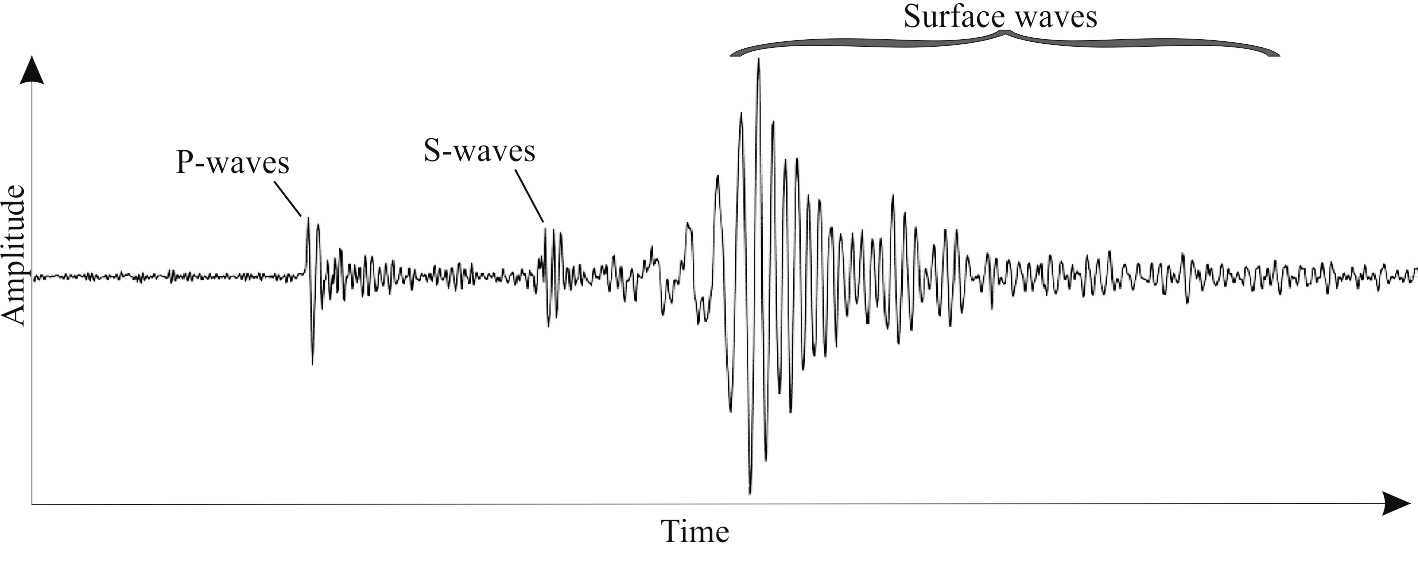 Body Waves: P and S waves
Body waves
P or primary waves
fastest waves
travel through solids, liquids, or gases
compressional wave, material movement is in the same direction as wave movement
S or secondary waves
slower than P waves
travel through solids only
shear waves - move material perpendicular to wave movement
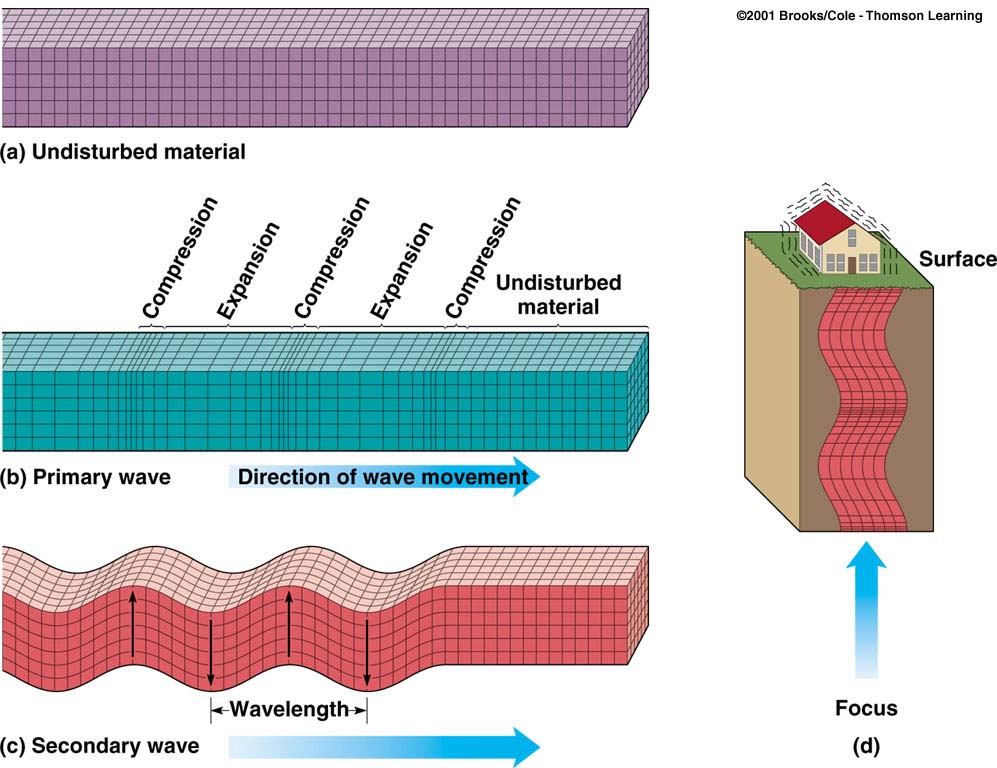 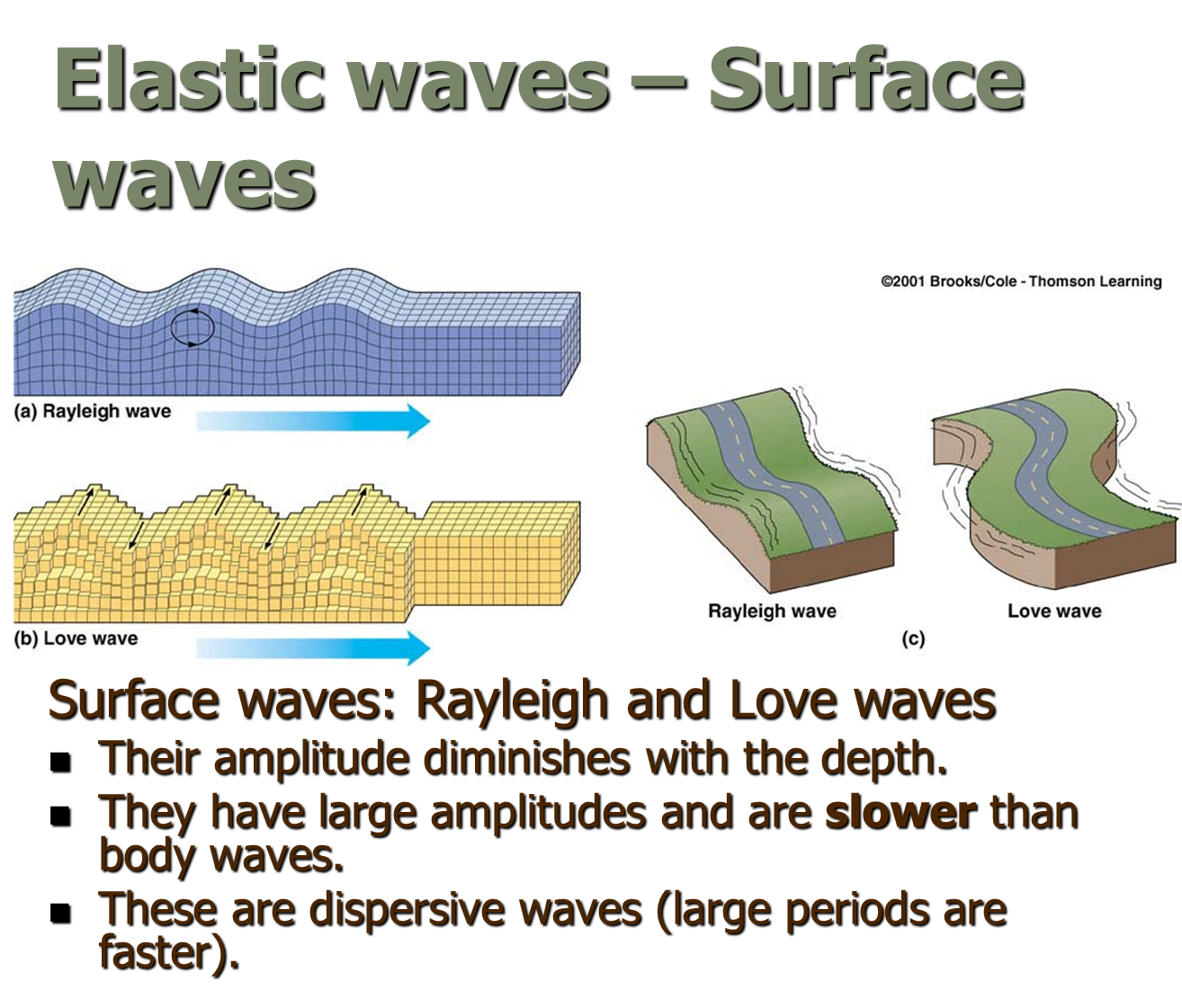